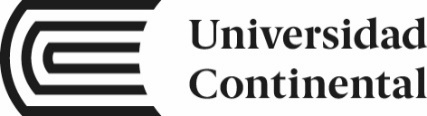 Emprendimiento e Innovación
PRACTICANDO: PROBLEMAS – SOLUCIÓN - EFECTUACIÓN
NRC:
© Tula Mendoza Farro
1. PRACTICANDO LA IDENTIFICACIÓN DE PROBLEMAS X SEGMENTO
2
3
Considerando los principios de efectuación, ¿cuál es el problema que eliges para solucionar?
4
2. PRACTICANDO LA IDENTIFICACIÓN DE PROBLEMAS X TENDENCIAS
5
6
Considerando los principios de efectuación, ¿cuál es el problema que eliges para solucionar?
7
3. PRACTICANDO LA IDENTIFICACIÓN DE PROBLEMAS X PDTO EXISTENTE
8
9
Considerando los principios de efectuación, ¿cuál es el problema que eliges para solucionar?
10
4. PRACTICANDO LA IDENTIFICACIÓN DE PROBLEMAS X TECNOLOGÍA EXISTENTE
11
12
Considerando los principios de efectuación, ¿cuál es el problema que eliges para solucionar?
13
Teniendo en cuenta el principio de la Efectuación considerando los 4 tipos de problemas elegidos, ¿cuál eligen solucionar como equipo?
14